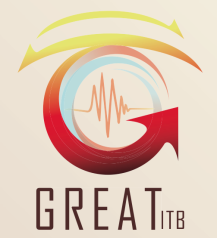 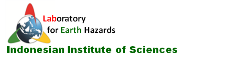 Pelatihan :
Techniques in Active Tectonic Study
Juni 20-Juli 2, 2013
Instruktur: Prof. J Ramon Arrowsmith (JRA)
Dari Arizona State University (ASU) - US
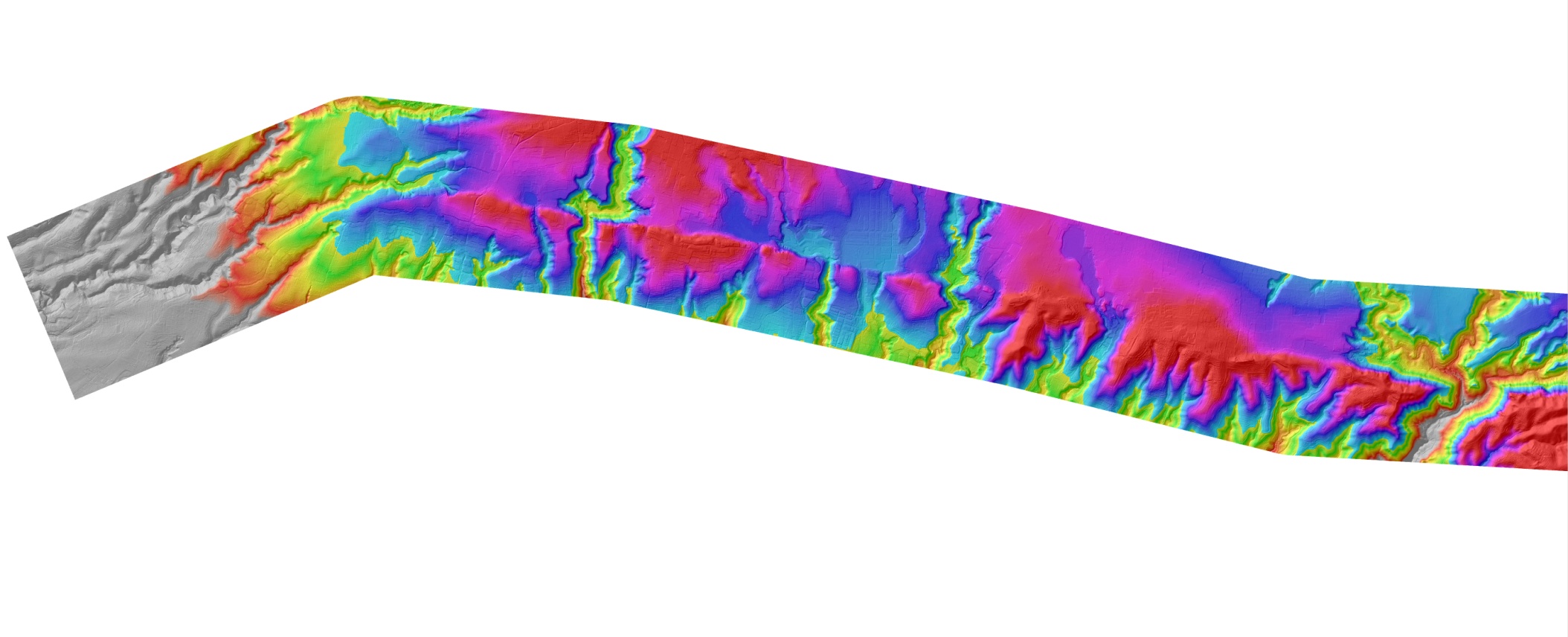 Tempat Pelaksanaan: 
Ruang Pangea, Laboratorium Gempabumi (LabEarth) – Puslit Geoteknologi LIPI dan Kuliah lapangan akan dilakukan disekitar Sesar Lembang, Jawa Barat.
* Lebih jelas baca TOR/KAK dan daftar acara
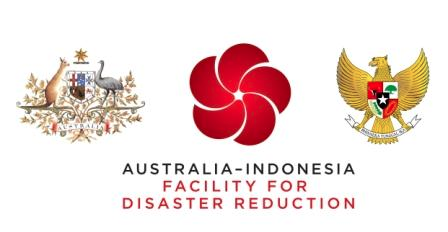 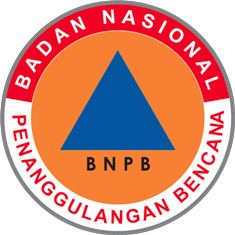 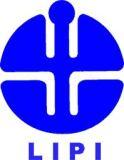 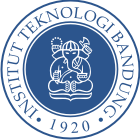 Cosmogenic radionuclide geochronologyOutline of this lecture
Overview of method and applications
Surface dating for slip rate
Profile dating for terrace age
Burial dating for erosion rate
Many figures from this textbook
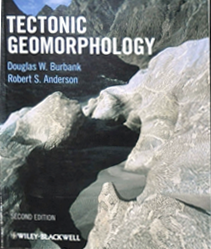 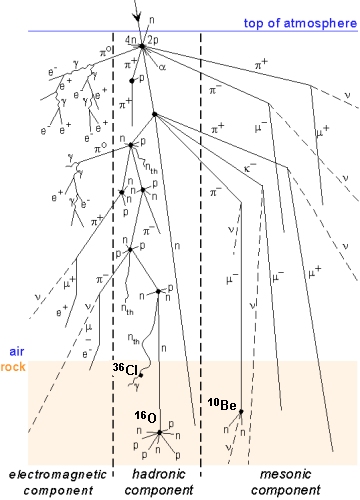 High energy charged particles enter the Earth’s atmosphere and interact with it and the Earth surface to produce cosmogenic nuclides

Modulated by solar activity, earth’ geomagnetic field, geography

Main nuclides include:  
147N, 105Be, 2613Al, 3617Cl, 
3918Ar , 3He, 21Ne
http://www.geo.arizona.edu/palynology/geos462/11datingmeth.html
Important reference:
http://cnef.earthsciences.dal.ca/NewFiles/cnefTCN-Method.html
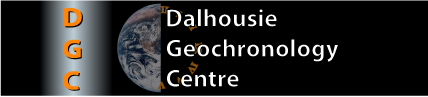 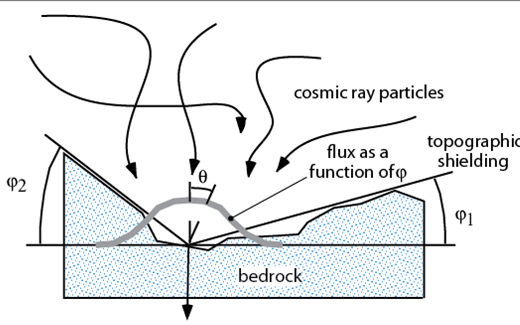 Burbank and Anderson, 2011, Tectonic Geomorphology, Chapter 3
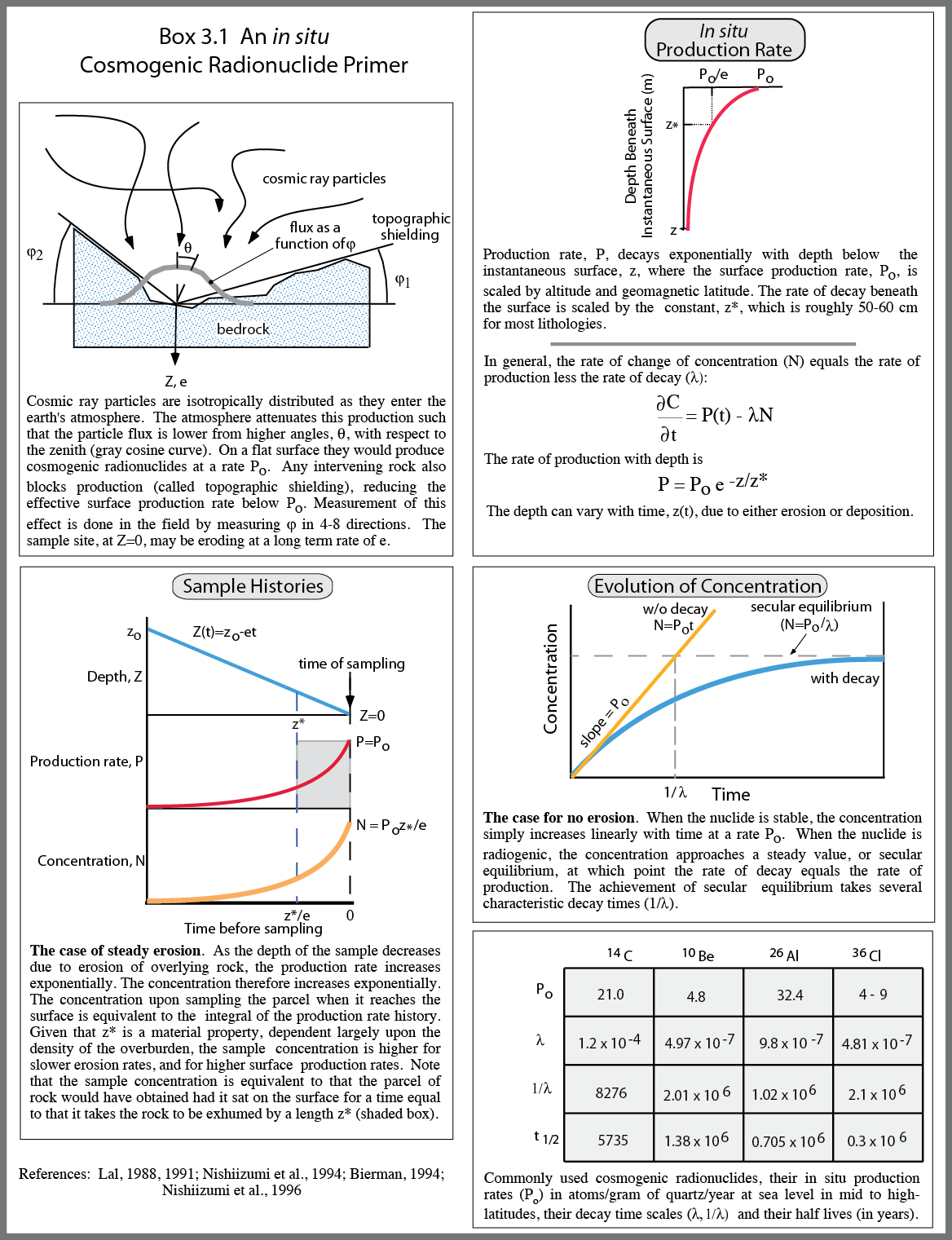 P0 is production at the surface
Z* is e-efolding depth (decrease by 1/e: ~2.7)
Z is really total number of atoms
dN/dt =P0 –lN
N is number of atoms per unit volume
 t is time
 l is radioactive decay
Burbank and Anderson, 2011, Tectonic Geomorphology, Chapter 3
Target minerals
(Schaefer and Lifton, 2007)
Stable noble gases- Measure oldest surfaces in tens of million years

  3He		Olivine, Pyroxene, Fe/Ti-Oxide Minerals, Garnet
21Ne		Quartz, Olivine, Pyroxene, Sanidine
38Ar		Calcium, (experimental)

Radiogenic- Order decreasing half lives

10Be		Quartz, Calcite, Sanidine
26Al		Quartz
36Cl		Whole Rock, Feldspar
 14C		Olivine
In Situ  14C	Quartz, Olivine
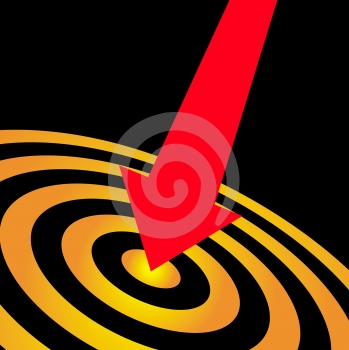 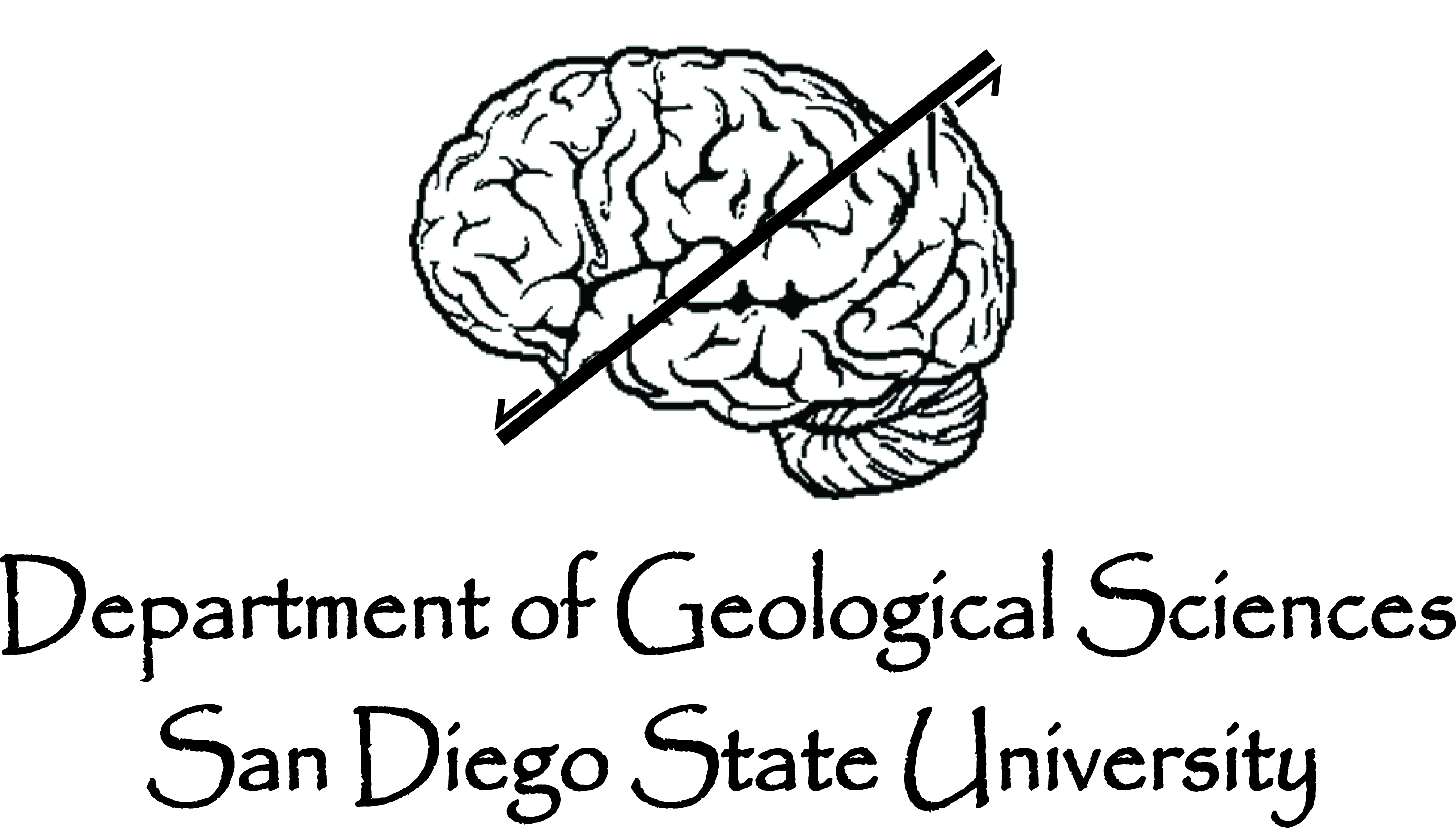 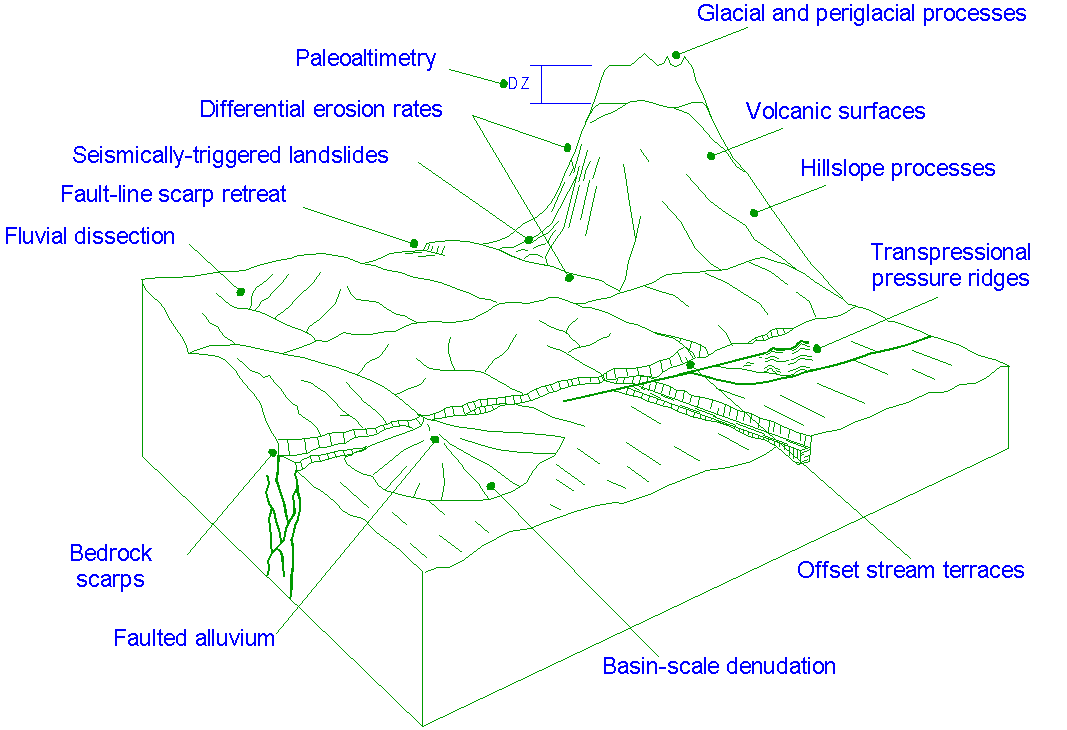 http://cnef.earthsciences.dal.ca/NewFiles/cnefTCN-Method.html
Deformation rate variation and the role of faulting
Data too noisy?
Measuring different things? (age, offset, aperture)
Missing earthquakes?
Deformation zone evolution
Lower crust and upper mantle
High rates over long time and  localized deformation important: continental deformation more plate-like
Lower rates over long time and broad space: continental deformation more fluid-like
Friedrich, et al., 2003
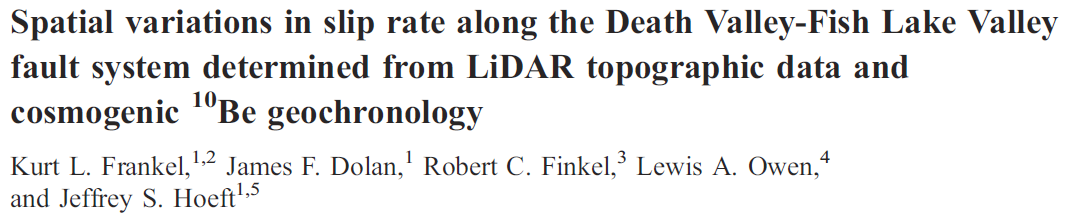 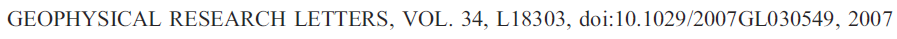 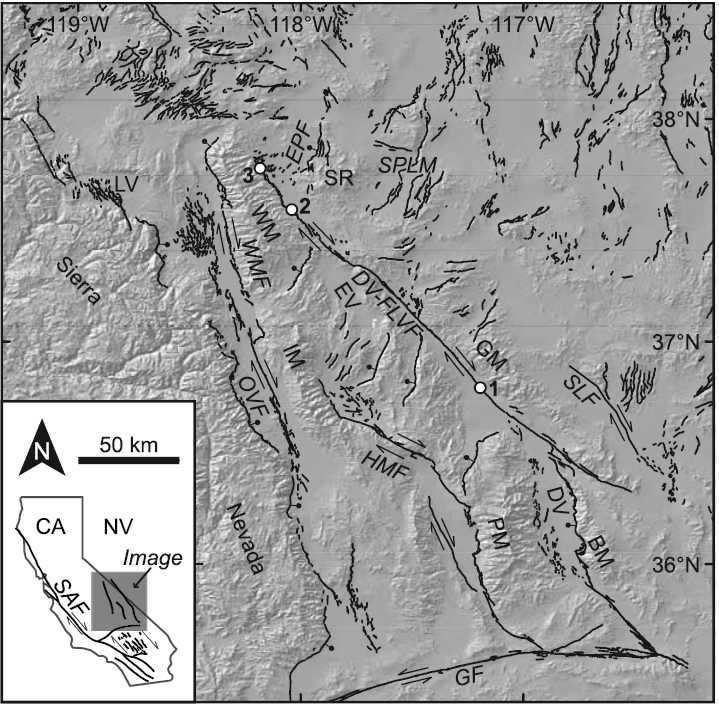 Dating surface boulder samples
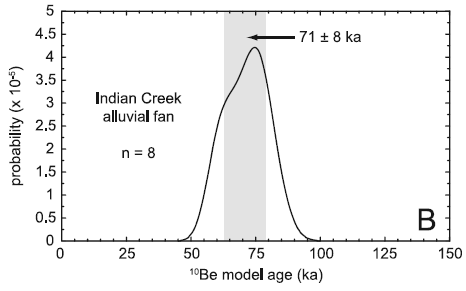 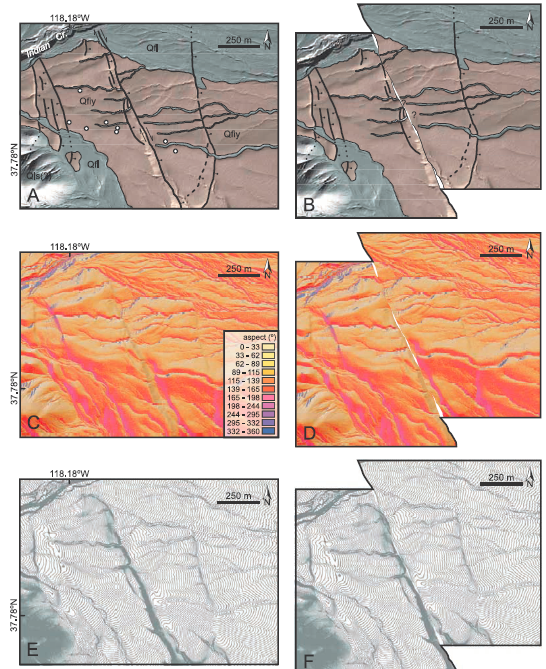 178 ± 20 m retrodeformation

2.5 ± 0.4 mm/yr
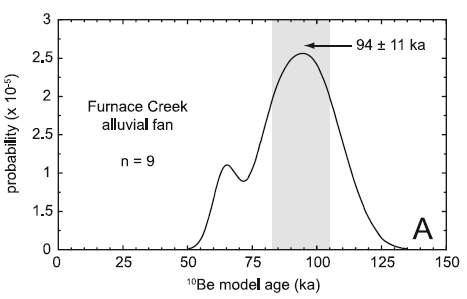 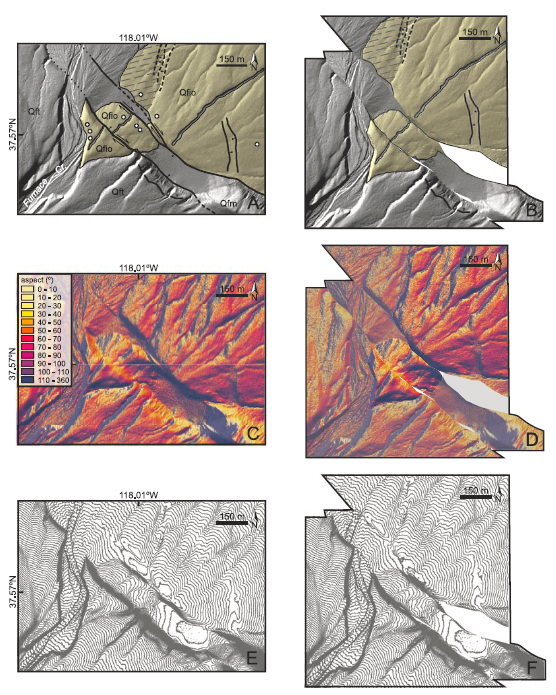 290 ± 20 m  retrodeformation

3.1 ± 0.4 mm/yr slip rate
Dating marine terraces: Santa Cruz, California
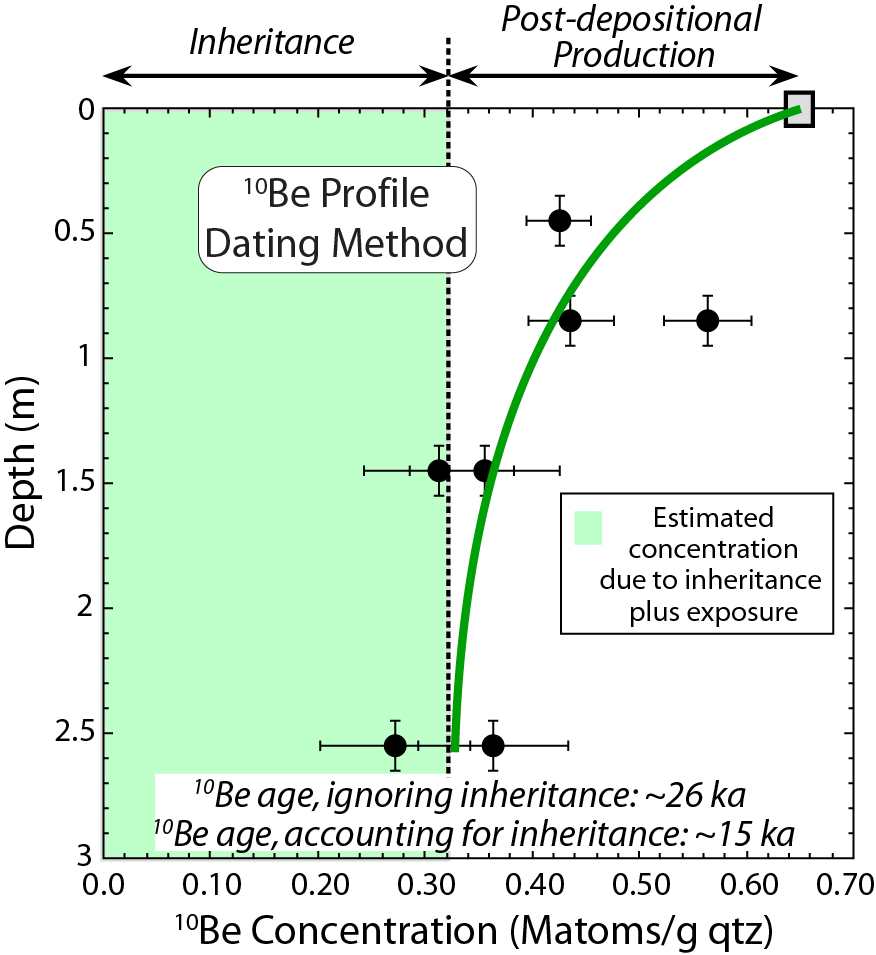 Erosion rate in the watershed influences the inheritance
Burbank and Anderson, 2011, Tectonic Geomorphology, Chapter 3
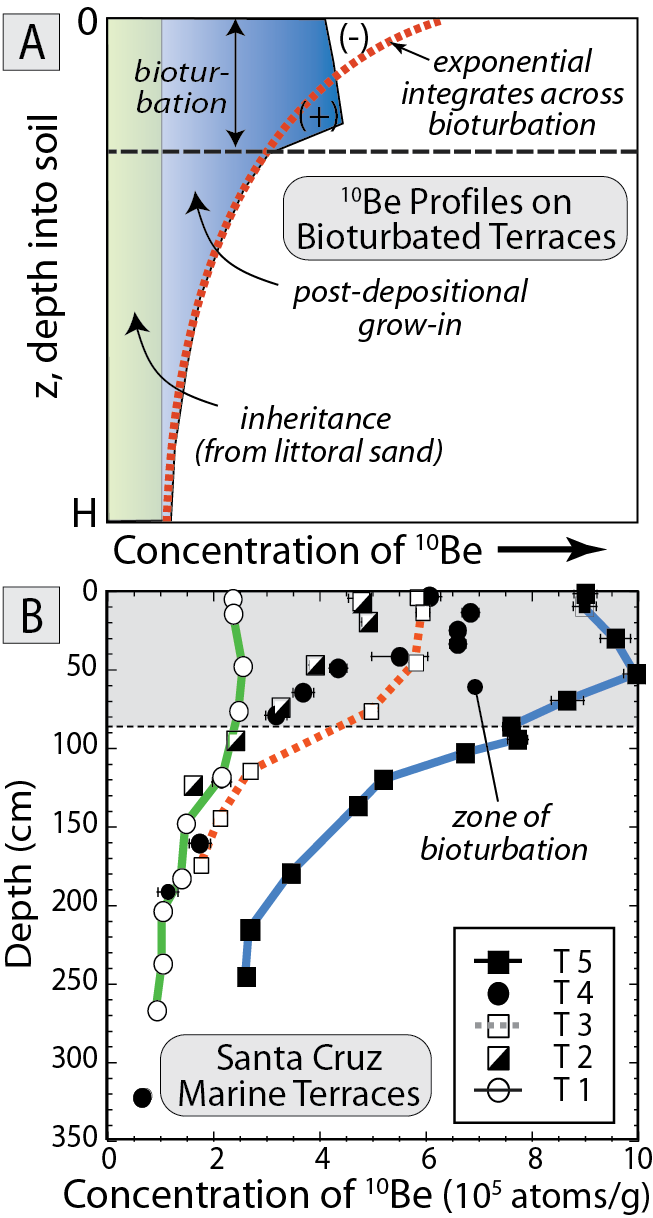 Burbank and Anderson, 2011, Tectonic Geomorphology, Chapter 3
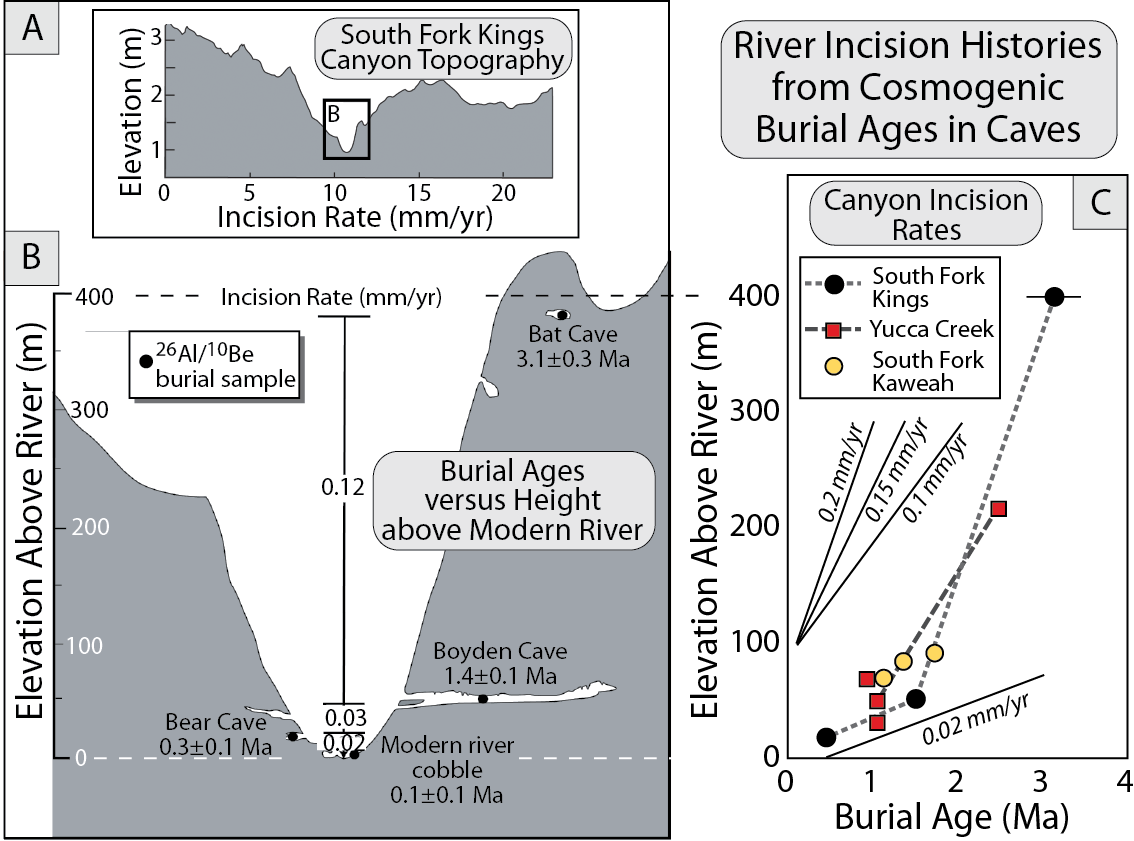 Burbank and Anderson, 2011, Tectonic Geomorphology, Chapter 3
Cosmogenic radionuclide geochronologyOutline of this lecture
Overview of method and applications
Surface dating for slip rate
Profile dating for terrace age
Burial dating for erosion rate
Many figures from this textbook
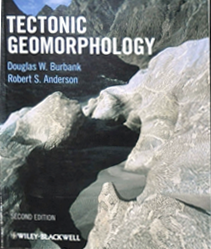